Board Portal Pages
Board Portal
Seamlessly navigate through the above pages of the portal using an intuitive task bar: Meetings, Calendar, Tasks, Governance, Dashboard, Committees and Members
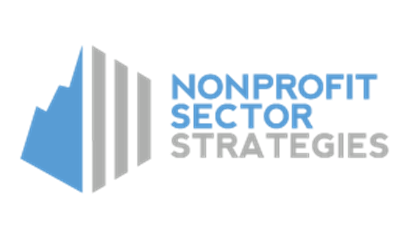